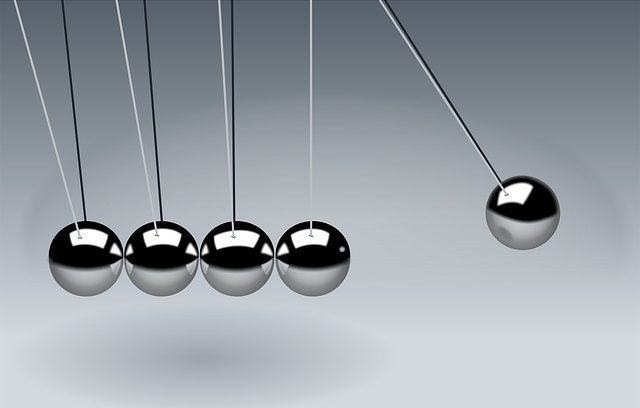 Questão 54 do Enem de 1998Estudando para o Enem de forma invertida
E.E.E.F.M Professora Filomena Quitiba
Professor: Lucas Xavier
Aluna: Kesya Costa
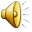 A distribuição das chuvas
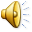 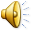